ان يزرع الطالب الشتلات في المساحات الخارجية بطريقة
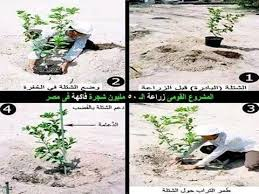 ان يشير الطالب الشتلات في المساحات الخارجية بطريقة صحيحة
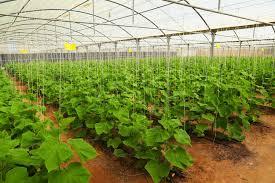 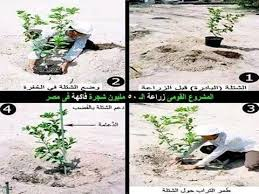